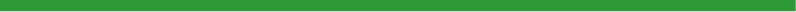 Сбербанк Онлайн 
(WEB версия и мобильное приложение)
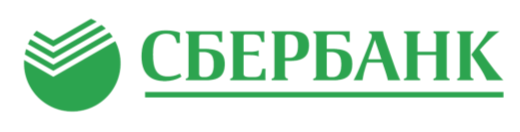 ПЛАТЕЖИ НА АВТОМАТЕ
с услугой Автоплатеж  ЖКХ
Каждый месяц 
в указанное вами время 
и с точностью до копейки
Можно отменить платеж 
ответным  SMS на номер 900
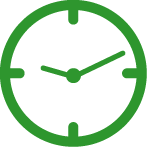 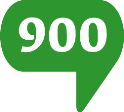 Бесплатное подключение 
Без абонентской платы
Все под контролем
на ваш телефон приходит 
SMS-оповещение
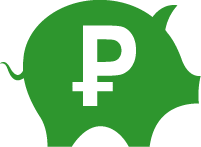 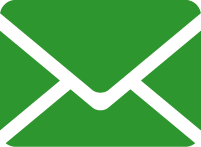 ГДЕ ПОДКЛЮЧИТЬ АВТОПЛАТЕЖ?
Устройства самообслуживания
(банкомат и информационно-платежный терминал)
Отделения Сбербанка
КАК ПОЛЬЗОВАТЬСЯ УСЛУГОЙ?
Подключите услугу Автоплатеж удобным для вас способом (рекомендованная дата ____ число месяца)
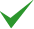 С __ по ___ число каждого месяца передайте текущие показания учета  в  ________________________ 
для корректности выставления счета на оплату
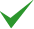 Услуга автоплатёж доступна держателям банковских карт Сбербанка (за исключением корпоративных карт), подключенных к СМС-сервису Мобильный банк. Автоплатёж будет исполнен при наличии средств на банковской карте, к которой подключена услуга. При оплате счетов посредством услуги автоплатёж может взиматься комиссия. Перечень компаний, в пользу которых могут совершаться платежи в рамках услуги автоплатёж , порядок подключения услуги, размер комиссии, а так же иную дополнительную информацию уточняйте на сайте sberbank.ru, по телефону 8 800 555 55 50, или в офисах Сбербанка. ПАО Сбербанк. Генеральная лицензия Банка России на осуществление банковских операций №1481 от 11.08.2015 г.
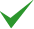 Получите SMS с номера 900 об исполнении Автоплатежа
Автоплатеж исполнен в установленную дату
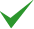 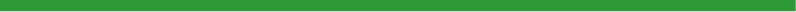